CS 61C: Great Ideas in Computer Architecture (a.k.a. Machine Structures)Course Introduction
Instructors:
Mike Franklin
Dan Garcia
http://inst.eecs.berkeley.edu/~cs61c/fa11
Fall 2011 -- Lecture #1
1
Agenda
Thinking about Machine Structures
Great Ideas in Computer Architecture
What you need to know about this class
8/26/11
Fall 2011 -- Lecture #1
2
Agenda
Thinking about Machine Structures
Great Ideas in Computer Architecture
What you need to know about this class
8/26/11
Fall 2011 -- Lecture #1
3
CS61c is NOT really about C Programming
It is about the hardware-software interface
What does the programmer need to know to achieve the highest possible performance
Languages like C are closer to the underlying hardware, unlike languages like Scheme! 
Allows us to talk about key hardware features in higher level terms
Allows programmer to explicitly harness underlying hardware parallelism for high performance
8/26/11
Fall 2011 -- Lecture #1
4
Old School CS61c
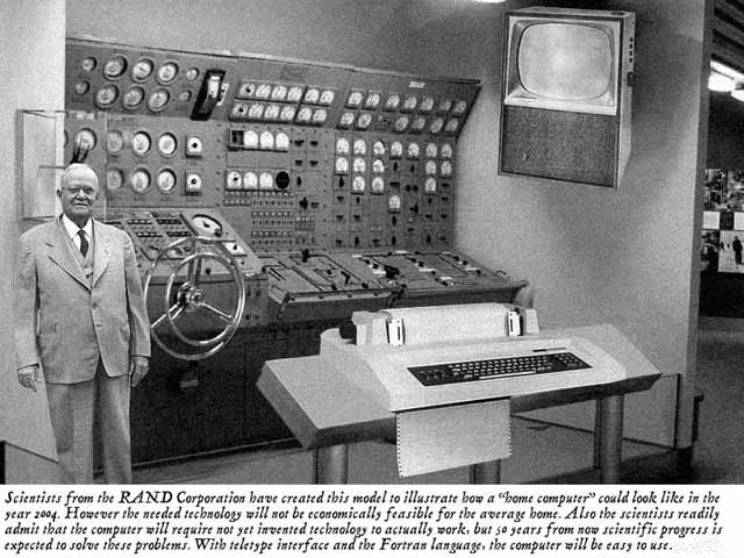 5
8/26/11
Fall 2011 -- Lecture #1
Personal Mobile Devices
(kinda)New School CS61c (1)
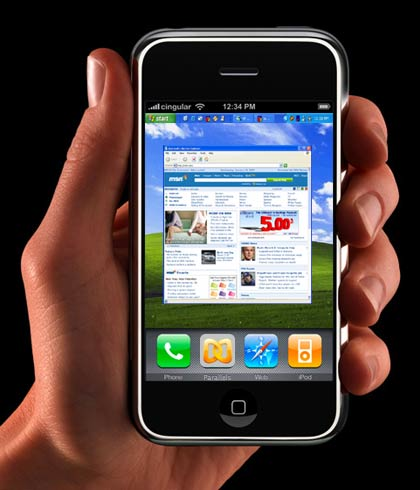 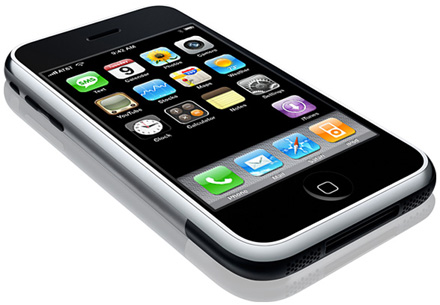 8/26/11
Fall 2011 -- Lecture #1
6
New School CS61c (2)
Warehouse
Scale 
Computer
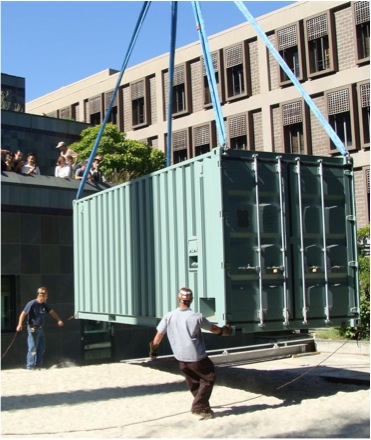 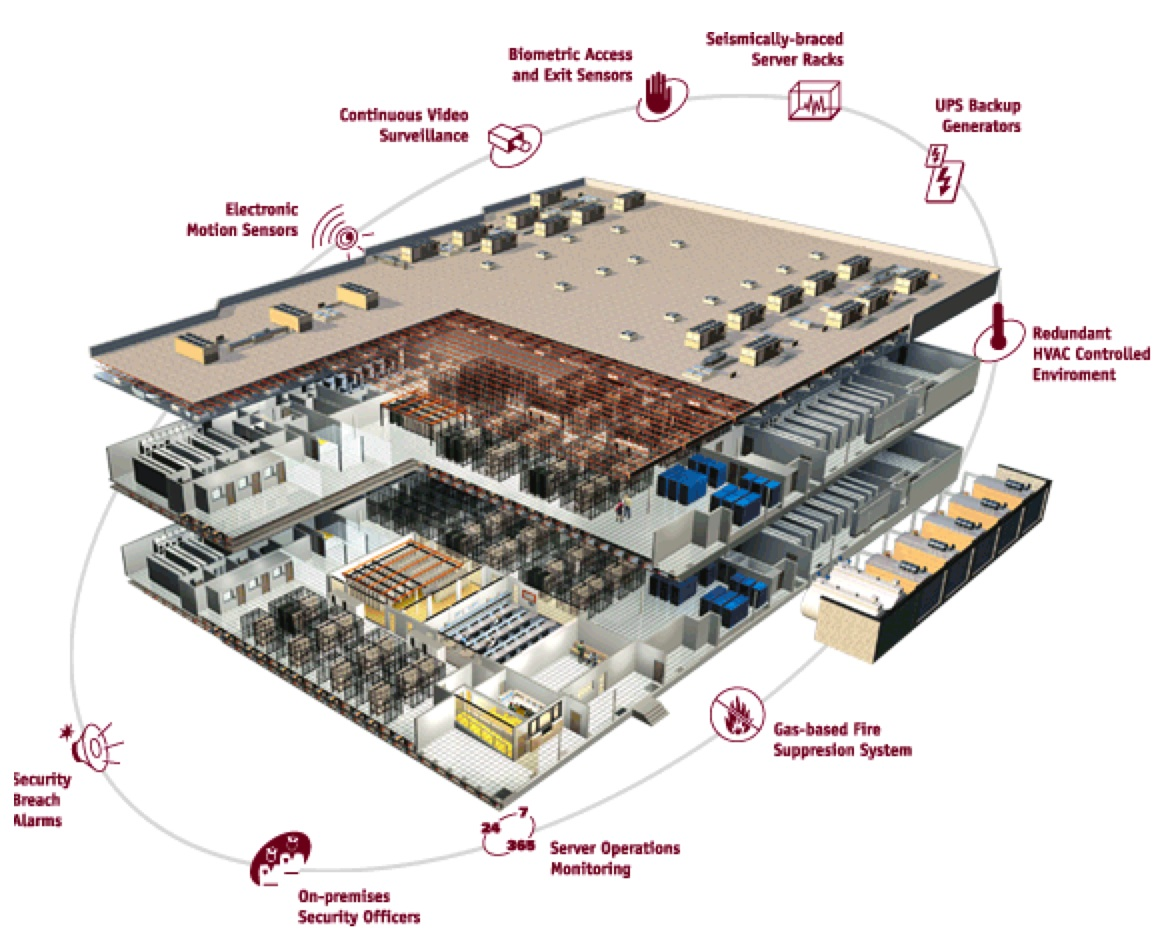 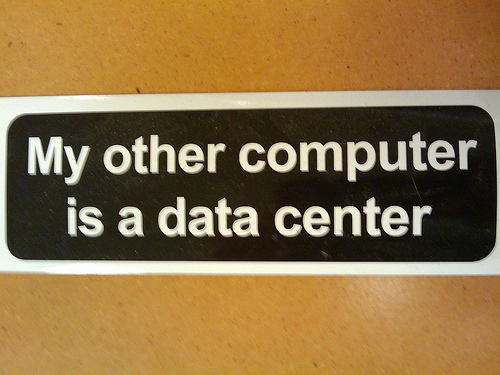 8/26/11
Fall 2011 -- Lecture #1
7
Old-School Machine Structures
Application (ex: browser)
CS61c
Operating
Compiler
System
(Mac OSX)
Software
Assembler
Instruction Set
 Architecture
Hardware
Processor
Memory
I/O system
Datapath & Control
Digital Design
Circuit Design
transistors
8/26/11
Fall 2011 -- Lecture #1
8
New-School Machine Structures(It’s a bit more complicated!)
Project 2
Software        Hardware
Project 1
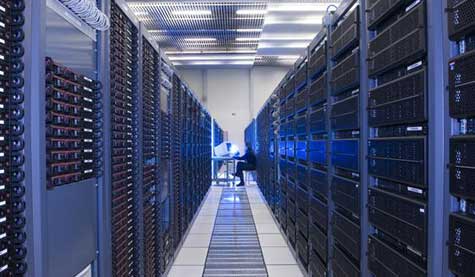 Parallel Requests
Assigned to computer
e.g., Search “Katz”
Parallel Threads
Assigned to core
e.g., Lookup, Ads
Parallel Instructions
>1 instruction @ one time
e.g., 5 pipelined instructions
Parallel Data
>1 data item @ one time
e.g., Add of 4 pairs of words
Hardware descriptions
All gates functioning in parallel at same time
SmartPhone
Warehouse Scale Computer
Project 3
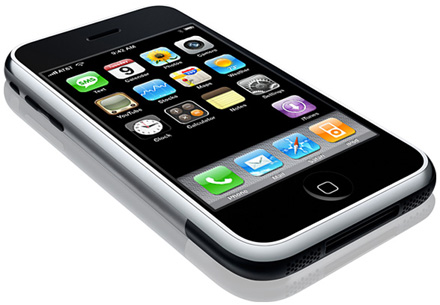 HarnessParallelism &
Achieve HighPerformance
Project 4
Computer
…
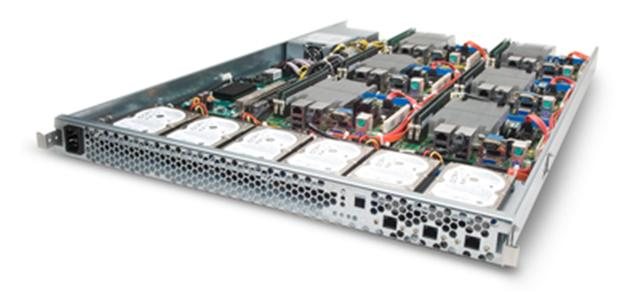 Core
Core
Memory               (Cache)
Input/Output
Core
Functional
Unit(s)
Instruction Unit(s)
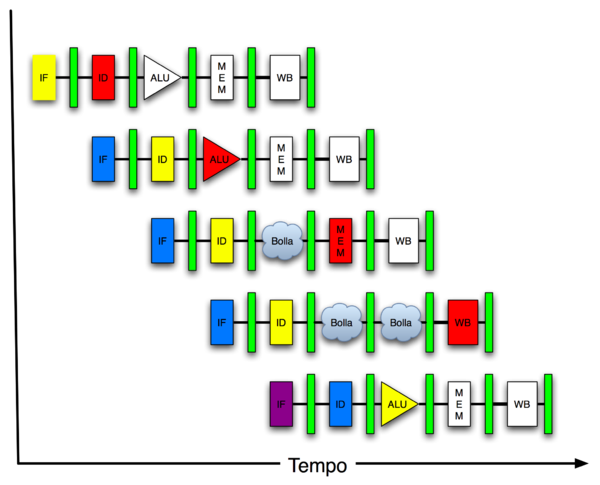 A3+B3
A2+B2
A1+B1
A0+B0
Main Memory
Logic Gates
8/26/11
Fall 2011 -- Lecture #1
9
Agenda
Thinking about Machine Structures
Great Ideas in Computer Architecture
What you need to know about this class
8/26/11
Fall 2011 -- Lecture #1
10
6 Great Ideas in Computer Architecture
Layers of Representation/Interpretation
Moore’s Law
Principle of Locality/Memory Hierarchy
Parallelism
Performance Measurement & Improvement
Dependability via Redundancy
8/26/11
Fall 2011 -- Lecture #1
11
Great Idea #1: Levels of Representation/Interpretation
temp = v[k];
v[k] = v[k+1];
v[k+1] = temp;
High Level LanguageProgram (e.g., C)
Compiler
Anything can be representedas a number, i.e., data or instructions
lw	  $t0, 0($2)
lw	  $t1, 4($2)
sw	  $t1, 0($2)
sw	  $t0, 4($2)
Assembly  Language Program (e.g., MIPS)
Assembler
0000 1001 1100 0110 1010 1111 0101 1000
1010 1111 0101 1000 0000 1001 1100 0110 
1100 0110 1010 1111 0101 1000 0000 1001 
0101 1000 0000 1001 1100 0110 1010 1111
Machine  Language Program (MIPS)
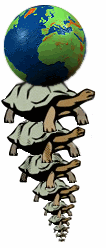 Machine Interpretation
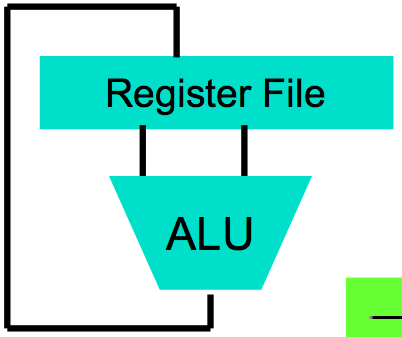 Hardware Architecture Description(e.g., block diagrams)
Architecture Implementation
Logic Circuit Description(Circuit Schematic Diagrams)
8/26/11
Fall 2011 -- Lecture #1
12
Predicts: 2X Transistors / chip every 2 years
#2: Moore’s Law
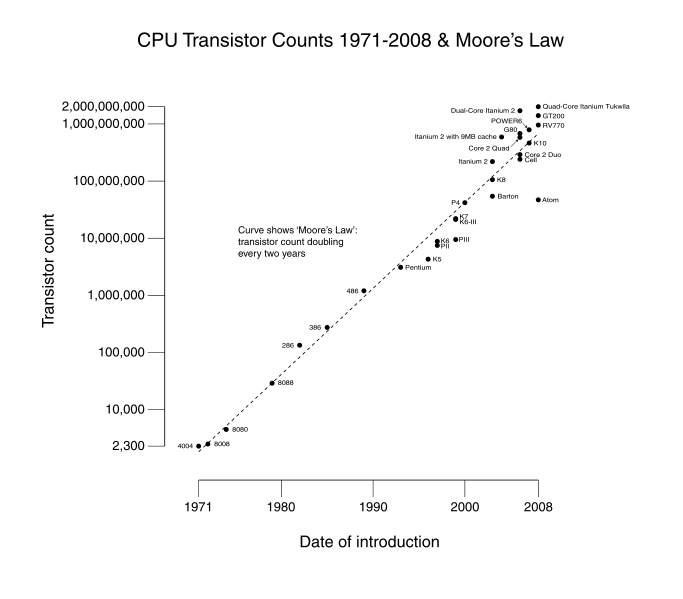 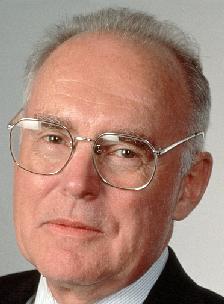 # of transistors on an  integrated circuit (IC)
Gordon MooreIntel CofounderB.S. Cal 1950!
Year
8/26/11
Fall 2011 -- Lecture #1
13
Andromeda
9
10
Tape /Optical
2,000 Years
Robot
6
Pluto
Disk
2 Years
10
1.5 hr
Sacramento
100
Memory
This Campus
10
10 min
On Board  Cache
2
On Chip Cache
This Room
1
Registers
My Head
1 min
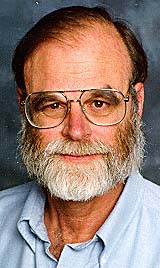 Jim Gray’s Storage Latency Analogy:  How Far Away is the Data?
Jim GrayTuring Award
B.S. Cal 1966
Ph.D. Cal 1969!
Great Idea #3: Principle of Locality/Memory Hierarchy
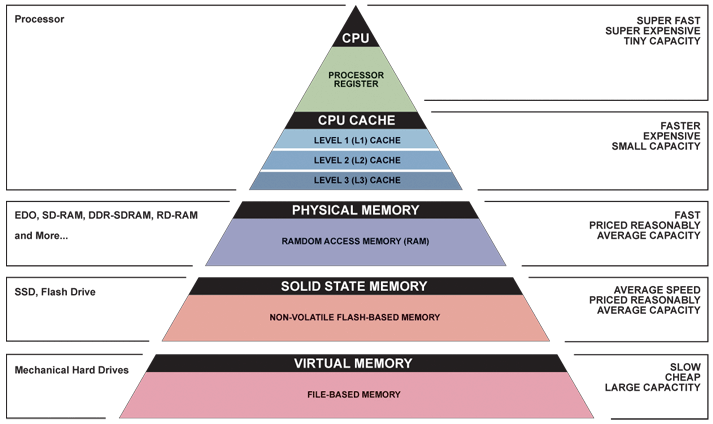 8/26/11
Spring 2011 -- Lecture #1
15
Great Idea #4: Parallelism
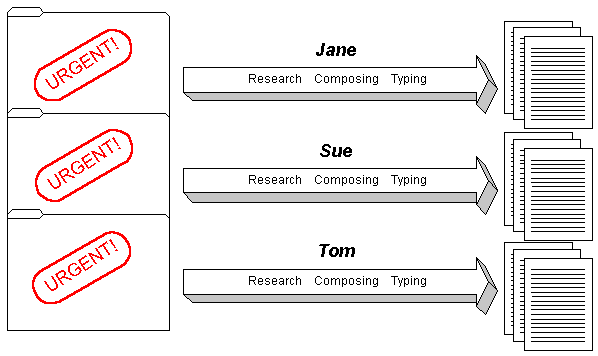 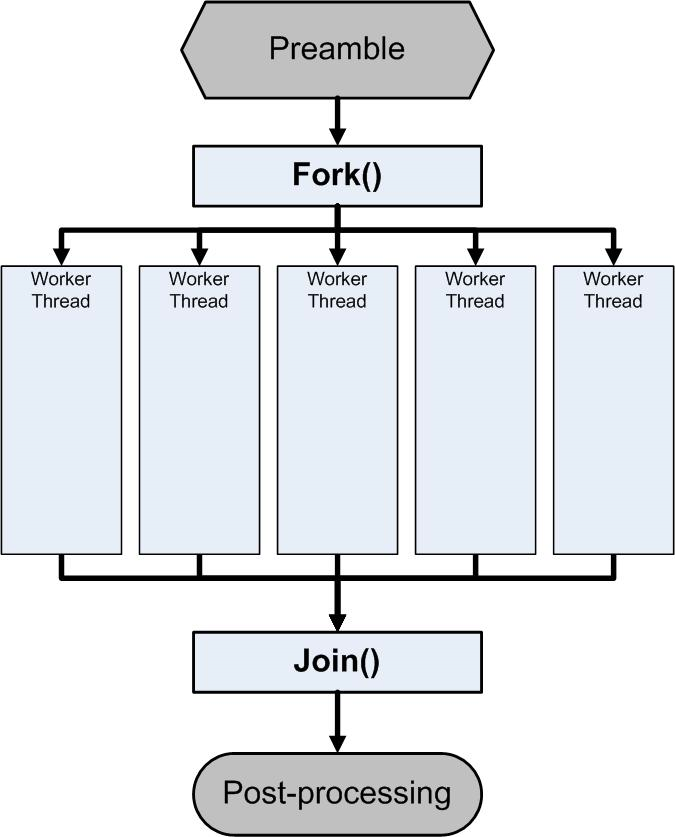 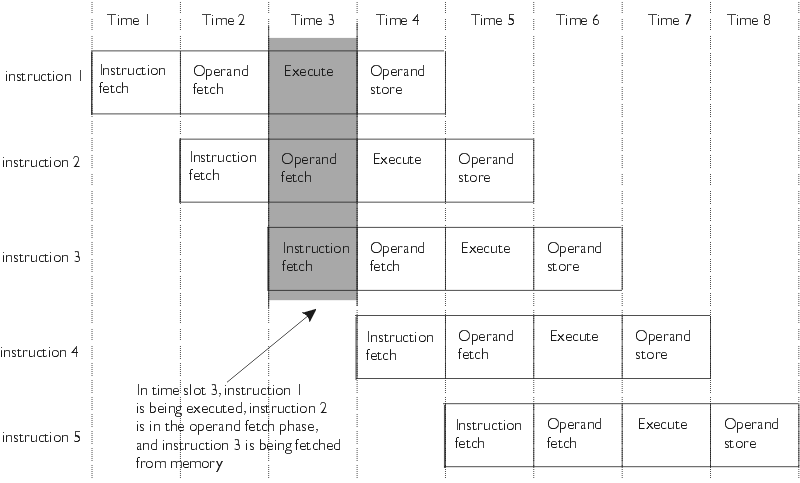 8/26/11
Fall 2011 -- Lecture #1
16
Caveat: Amdahl’s Law
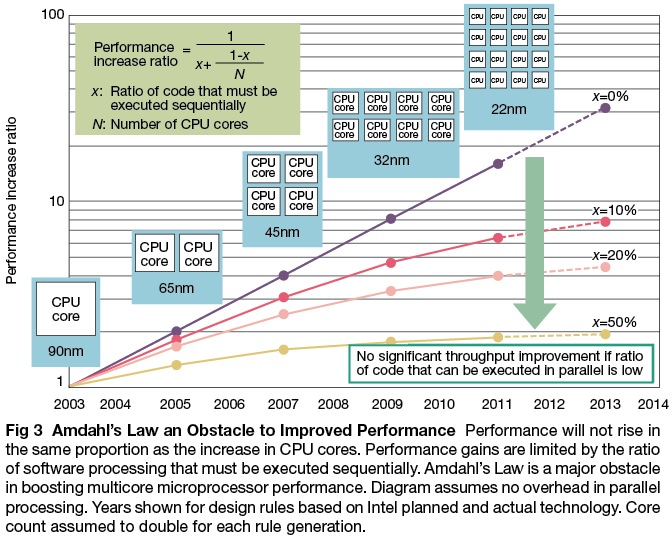 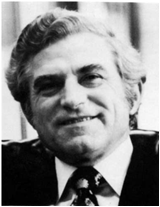 Gene Amdahl
Computer Pioneer
Ph.D. Wisconsin
                      1952!
8/26/11
Spring 2011 -- Lecture #1
17
Great Idea #5: Performance Measurement and Improvement
Matching application to underlying hardware to exploit:
Locality
Parallelism
Special hardware features, like specialized instructions (e.g., matrix manipulation)
Latency
How long to set the problem up
How much faster does it execute once it gets going
It is all about time to finish
8/26/11
Fall 2011 -- Lecture #1
18
Coping with Failures
4 disks/server, 50,000 servers
Failure rate of disks: 2% to 10% / year
Assume 4% annual failure rate
On average, how often does a disk fail?
1 / month
1 / week
1 / day
1 / hour
8/26/11
Fall 2011 -- Lecture #1
19
Coping with Failures
4 disks/server, 50,000 servers
Failure rate of disks: 2% to 10% / year
Assume 4% annual failure rate
On average, how often does a disk fail?
1 / month
1 / week
1 / day
1 / hour
50,000 x 4 = 200,000 disks
200,000 x 4% = 8000 disks fail
365 days x 24 hours = 8760 hours
8/26/11
Fall 2011 -- Lecture #1
20
Great Idea #6: Dependability via Redundancy
Redundancy so that a failing piece doesn’t make the whole system fail
1+1=2
2 of 3 agree
1+1=2
1+1=1
1+1=2
FAIL!
Increasing transistor density reduces the cost of redundancy
8/26/11
Fall 2011 -- Lecture #1
21
Great Idea #6: Dependability via Redundancy
Applies to everything from datacenters to storage to memory
Redundant datacenters so that can lose 1 datacenter but Internet service stays online
Redundant disks so that can lose 1 disk but not lose data (Redundant Arrays of Independent Disks/RAID)
Redundant memory bits of so that can lose 1 bit but no data (Error Correcting Code/ECC Memory)
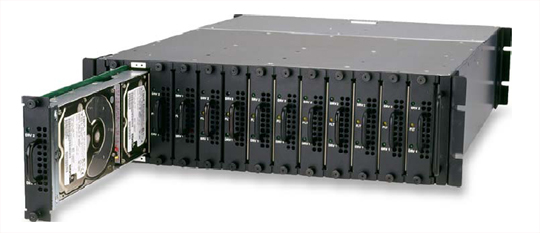 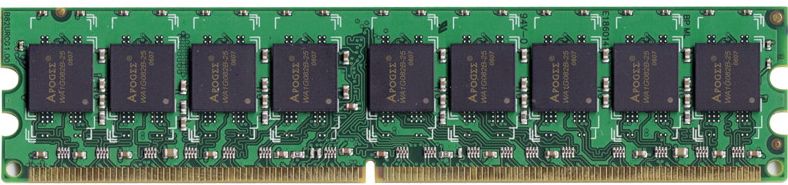 8/26/11
Spring 2011 -- Lecture #1
22
Agenda
Thinking about Machine Structures
Great Ideas in Computer Architecture
What you need to know about this class
8/26/11
Fall 2011 -- Lecture #1
23
“Always in motion is the future…”
Yoda says…
Our schedule may change slightly depending on some factors.This includes lectures, assignments & labs…
Hot off the presses
Due to high student demand, we’ve added a tenth section!!
It’s the same time as lab 105
Everyone (not just those on the waitlist), consider moving to this section
8/26/11
Fall 2011 -- Lecture #1
25
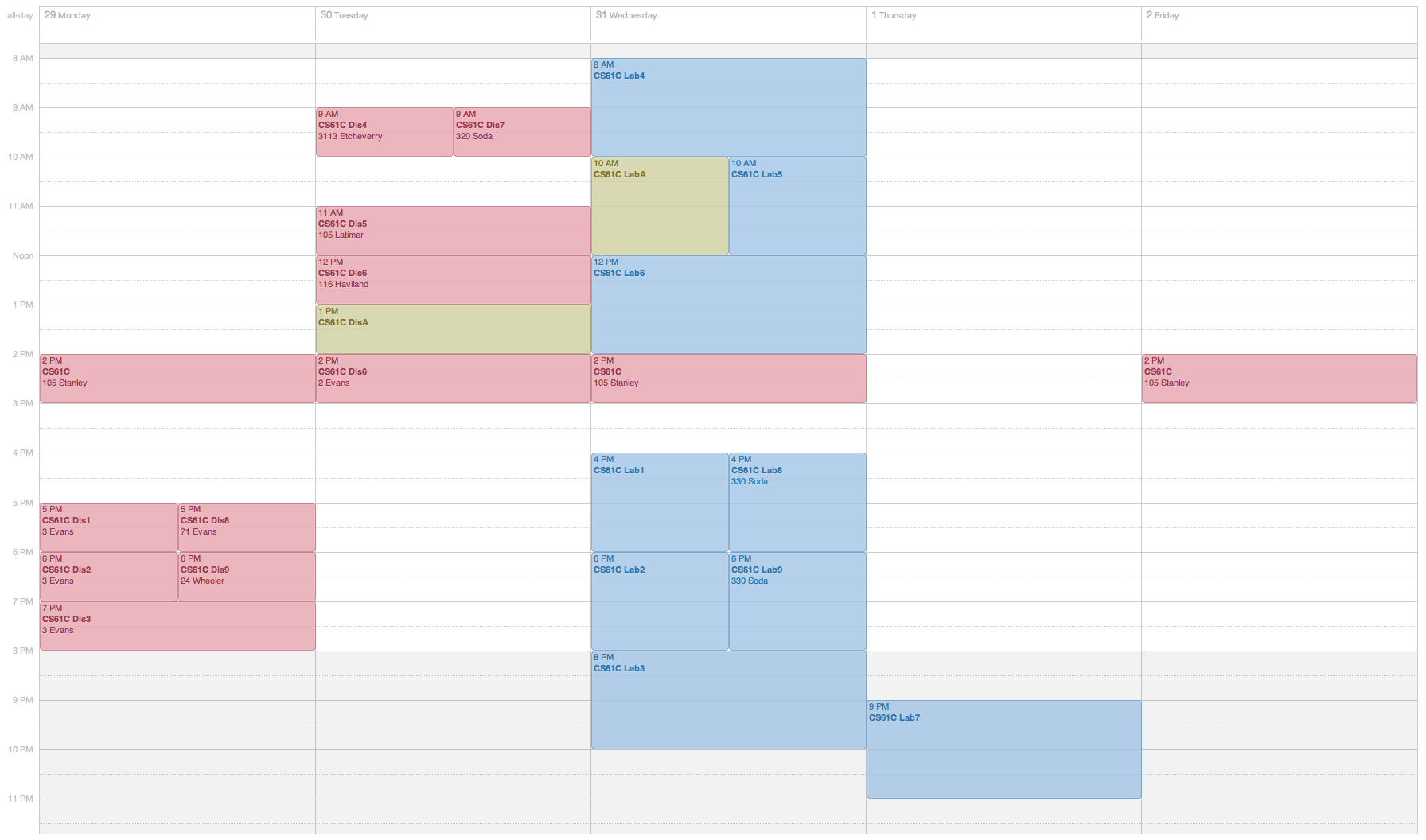 Course Information
Course Web: http://inst.eecs.Berkeley.edu/~cs61c/
Instructors: 
Dan Garcia, Michael Franklin
Teaching Assistants: 
Brian Gawalt (Head TA), Eric Liang, Paul Ruan, Sean Soleyman, Anirudh Todi, and Ian Vonseggern
Textbooks: Average 15 pages of reading/week (can rent!)
Patterson & Hennessey, Computer Organization and Design, 4th Edition (not ≤3rd Edition, not Asian version 4th edition)
Kernighan & Ritchie, The C Programming Language, 2nd Edition
Barroso & Holzle, The Datacenter as a Computer, 1st Edition
Piazza: 
Every announcement, discussion, clarification happens there
8/26/11
Fall 2011 -- Lecture #1
27
Reminders
Discussions and labs will be held next week
Switching Sections: if you find another 61C student willing to swap discussion (from the Piazza thread) AND lab, talk to your TAs
Partners (only project 2,3 and performance competition)
8/26/11
Fall 2011 -- Lecture #1
28
Course Organization
Grading
EPA: Effort, Participation and Altruism (5%)
Homework (10%)
Labs (5%)
Projects (20%)
Computer Instruction Set Simulator (C)
Data Parallelism (Map-Reduce on Amazon EC2)
Performance Tuning of a Parallel Application/Matrix Multiply using cache blocking, SIMD, MIMD (OpenMP)
Computer Processor Design (Logisim)
Matrix Multiply Competition for honor (and EPA)
Midterm (25%): date TBA, can be clobbered!
Final (35%): 3-6 PM Thursday December 15th
8/26/11
Fall 2011 -- Lecture #1
29
Tried-and-True Technique: Peer Instruction
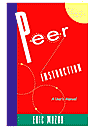 Increase real-time learning in lecture, test understanding of concepts vs. details
As complete a “segment” ask multiple choice question
1-2 minutes to decide yourself
2 minutes in pairs/triples to reach consensus. 
Teach others!
2 minute discussion of answers, questions, clarifications
You can get transmitters from the ASUC bookstoreOR you can use web>clicker app for $10!
We’ll start this on Monday
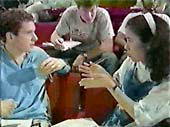 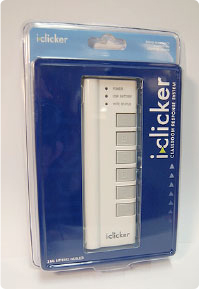 EECS Grading Policy
http://www.eecs.berkeley.edu/Policies/ugrad.grading.shtml
	“A typical GPA for courses in the lower division is 2.7. This GPA would result, for example, from 17% A's, 50% B's, 20% C's, 10% D's, and 3% F's. A class whose GPA falls outside the range 2.5 - 2.9 should be considered atypical.”
Fall 2010: GPA 2.81 26% A's, 47% B's, 17% C's, 3% D's, 6% F's
Job/Intern Interviews: They grillyou with technical questions, soit’s what you say, not your GPA
	(New 61c gives good stuff to say)
8/26/11
Fall 2011 -- Lecture #1
31
Extra Credit: EPA!
Effort
Attending prof and TA office hours, completing all assignments, turning in HW0, doing reading quizzes
Participation
Attending lecture and voting using the clickers
Asking great questions in discussion and lecture and making it more interactive
Altruism
Helping others in lab or on Piazza
EPA! extra credit points have the potential to bump students up to the next grade level! (but actual EPA! scores are internal)
Late Policy … Slip Days!
Assignments due at 11:59:59 PM
You have 3 slip day tokens (NOT hour or min)
Every day your project or homework is late (even by a minute) we deduct a token
After you’ve used up all tokens, it’s 33% deducted per day.
No credit if more than 3 days late
Save your tokens for projects, worth more!!
No need for sob stories, just use a slip day!
8/26/11
Fall 2011 -- Lecture #1
33
Policy on Assignments and Independent Work
With the exception of laboratories and assignments that explicitly permit you to work in groups, all homework and projects are to be YOUR work and your work ALONE.
You are encouraged to discuss your assignments with other students, and extra credit will be assigned to students who help others, particularly by answering questions on Piazza, but we expect that what you hand in is yours.
It is NOT acceptable to copy solutions from other students.
It is NOT acceptable to copy (or start your) solutions from the Web. 
We have tools and methods, developed over many years, for detecting this. You WILL be caught, and the penalties WILL be severe. 
At the minimum NEGATIVE POINTS for the assignment, probably an F in the course, and a letter to your university record documenting the incidence of cheating.
(We’ve caught people in recent semesters!)
Both Giver and Receiver are equally culpable
8/26/11
Fall 2011 -- Lecture #1
34
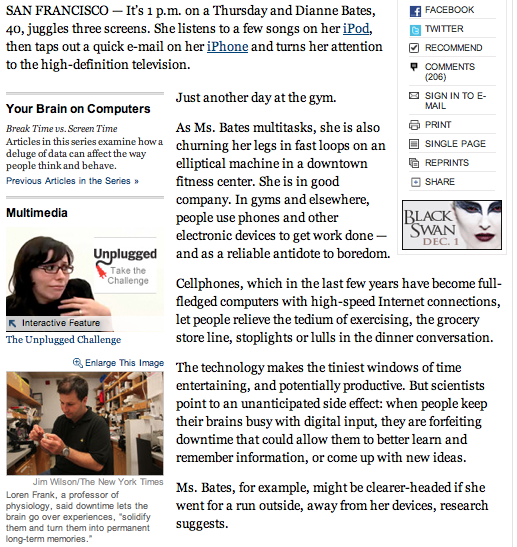 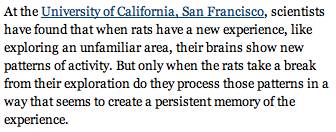 8/26/11
Spring 2011 -- Lecture #1
35
Architecture of a typical Lecture
Full
“And in conclusion…”
Attention
Administrivia
10
30
35
58
60
Time (minutes)
8/26/11
Fall 2011 -- Lecture #1
36
Summary
CS61C: Learn 6 great ideas in computer architecture to enable high performance programming via parallelism, not just learn C
Layers of Representation/Interpretation
Moore’s Law
Principle of Locality/Memory Hierarchy
Parallelism
Performance Measurement and Improvement
Dependability via Redundancy
8/26/11
Fall 2011 -- Lecture #1
37